モーダルシフト等推進事業
令和４年度予算額：４３百万円
物流分野の労働力不足に対応するとともに、温室効果ガスの排出量を削減しカーボンニュートラルを推進するため、物流総合効率化法の枠組みの下、トラック輸送から、よりCO2排出量の少ない大量輸送機関である鉄道・船舶輸送への転換（モーダルシフト）等を荷主・物流事業者を中心とする多様・広範な関係者の連携のもとに推進する（グリーン物流の推進）。また、省人化・自動化の取組を進めることで、物流DXを推進し、さらに物流効率化を加速させることとする。
モーダルシフト等の物流効率化を図る取組において、「協議会の開催等、物流総合効率化法に基づく総合効率化計画の策定のための調査事業に要する経費」や「認定を受けた総合効率化計画に基づき実施するモーダルシフト及び幹線輸送の集約化の初年度の運行経費」に対して支援を行う。　
　また、省人化・自動化に資する機器の導入等に対し継続して支援を行うとともに、新たに過疎地域における共同配送・貨客混載の取組についても運行経費補助の対象とする。
過疎地域のラストワンマイル配送の効率化の取組の促進
物流分野における担い手不足が深刻化する中、過疎地域における物流機能の維持はユニバーサルサービスの観点から非常に重要な課題である。
　このため、過疎地域において実施される共同配送や貨客混載といった物流効率化の取組についても、運行経費補助の対象とすることで、過疎地域における物流効率化の取組を促進する。
【過疎地域における共同配送や貨客混載の取組例】
・路線バスや鉄道等を活用した貨客混載
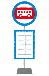 ・複数の宅配事業者の荷物を拠点で集約し、共同配送
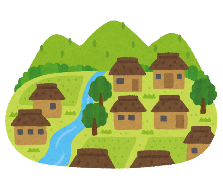 Ａ社
集落の
中心拠点
Ｂ社
省人化・自動化への転換・促進を支援
Ｃ社
周辺集落
共同配送
~ 取り組み実施に向けた主な流れ ~
上記※１、※２の経費補助に該当する取組のうち、省人化・自動化に資する機器の導入等を計画したり、
実際に当該機器を用いて運行する場合には、補助額上限の引き上げ等を行う。
１　協議会の立ち上げ
　・物流事業者、荷主等の関係者による物流効率化に向けた意思共有

２　協議会の開催
　・関係者の参集、輸送条件に係る情報やモーダルシフト等の実現に向
　  けた課題の共有及び調整、CO2排出量削減効果の試算　等

３　総合効率化計画の策定
　・協議会の検討結果に基づく総合効率化計画の策定

４　計画の認定・実施準備

５　運行開始
計画策定経費補助
運行経費補助
省人化・自動化に資する機器の導入等を計画した場合
省人化・自動化に資する機器を用いて運行した場合
計画策定経費補助
省人化・自動化機器導入
上限300万円
（補助率：1/2以内）
省人化・自動化機器導入
上限500万円
（補助率：2/3以内）
上限総額
1,000万円
上限総額
500万円
運行経費補助
上限500万円
（補助率：1/2以内）
計画策定経費補助
上限200万円
（補助率：定額）
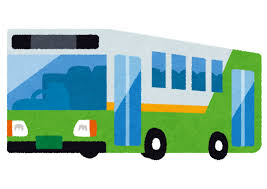 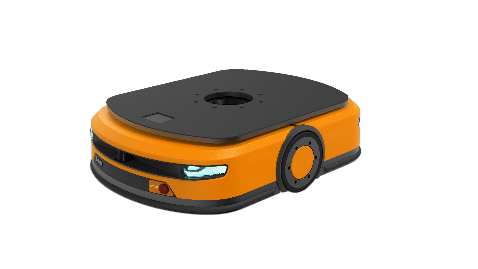 各集配先
省人化・自動化機器の導入例
バス
停留所
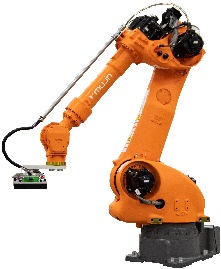 物流
センター
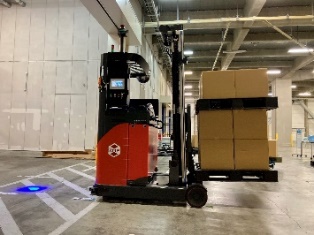 バス
営業所
・荷物の保管場所から荷さばき場までの無人搬
　送車での移動
・ピッキングロボットや無人フォークリフトを使用
　したパレット、コンテナ等への荷物の積み付け
運行経費補助
無人搬送車
無人フォークリフト
ピッキングロボット
令和４年度　モーダルシフト等推進事業において優先的に採択する案件の例（重点施策）
B) 複数企業による混載または帰り荷を確保したモーダルシフトや、
　　　過疎地域や館内物流における共同配送
A) 荷主や輸送事業者等の連携・工夫による輸送の効率化
A社
B社
A社
B社
荷姿等の標準化、リードタイムの延長や荷量の平準化など、荷主等と連携した工夫による輸送の効率化
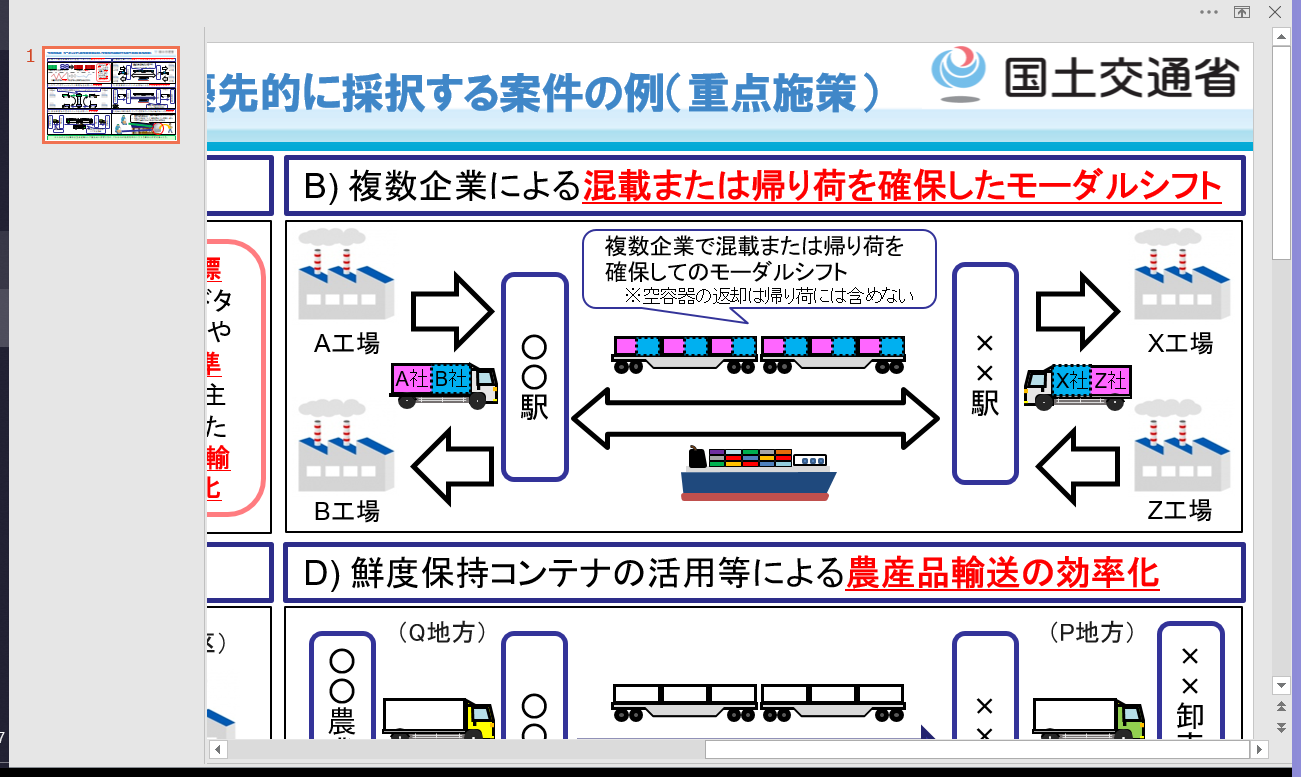 集約拠点
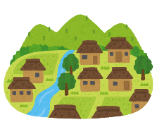 外装・ロット・伝票等がバラバラ
仕様を統一（標準化）
共同集配
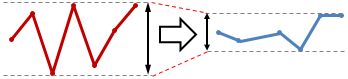 ～業界団体等で定めた規格を用いた標準化は、さらに評価～
複数事業者がそれぞれ過疎地域向けの運んでいた貨物について集約拠点に集約し共同配送しラストワンマイル配送の確保
着荷主
発荷主
集約地
集約地
物量・配送回数の平準化で配送回数・必要車両台数を効率化
D) 鮮度保持コンテナの活用等による農産品輸送の効率化
C)旅客鉄道やバス等の空きスペースを活用した貨客混載
（Y地区）
（X地区）
（P地方）
（Q地方）
××卸売市場
××駅
○○農業組合
○○駅
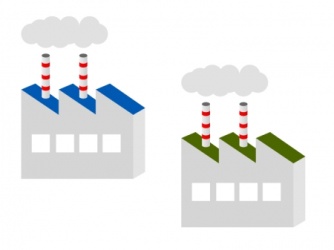 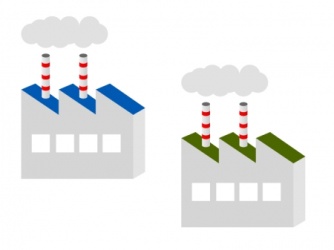 中継拠点
Ａ社
Ｂ社
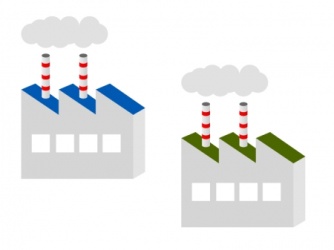 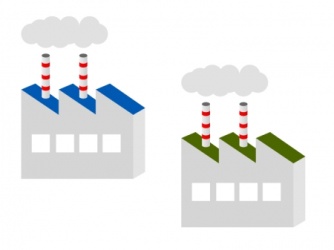 ～輸出につながる農産品輸送
の効率化は、さらに評価～
鉄道や船舶を活用する等によって輸送を効率化
F) 物流企業内や企業間の事業再編、企業間の協調的投資を　
　　 伴う輸送の効率化
E)スワップボディーコンテナ車両等を活用した中継輸送や、
　流通業務への省人化・自動化機器を用いた輸送の効率化
スワップボディ車両やトラクター（ヘッド）のスイッチなど
○○営業所
○○駅
××駅
××営業所
〇社
A社
▲社
B社
×社
業界各社の物流子会社を統合し、共同輸配送等を通じて、安定的・効率的な物流体制を構築
新システム等
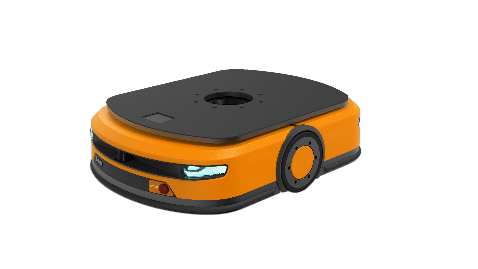 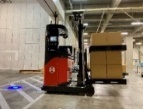 鉄道やバスを活用して貨客混載
A＆B社
荷主・倉庫・運送事業者・卸・小売などのサプライチェーンを構成する関係事業者の間で、共通の貨物情報システムなどを導入し、投資効果を創出
宅配便等
集約施設に無人搬送車や無人フォークリフト、ピッキングロボットなどを導入
※上記のような案件を重点施策として優先的に採択するが、これ以外の物流効率化に資する案件も採択対象とする。